ICT IN BUSINESS
ICT
ICT (Information and Communication Technology): ICT refers to the broad umbrella term encompassing technologies and tools used for the –
acquisition, 
storage, 
processing, 
transmission, and 
dissemination of information.
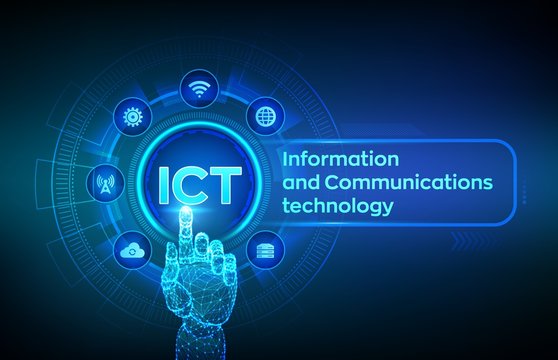 COMPUTER
A computer is an electronic device that manipulates information, or data. It has the ability to store, retrieve, and process data. It consists of hardware components, including a central processing unit (CPU), memory, storage, software, input devices (e.g., keyboard, mouse), and output devices (e.g., monitor, printer).
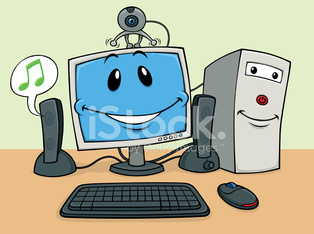 Applications of ICT (Information and Communication Technology)
Applications of ICT (Information and Communication Technology)
Communication:
Facilitates instant communication through email, messaging, and video conferencing.
Enables collaboration and information sharing among individuals and organizations.
Education:
Supports online learning platforms, e-books, and educational software.
Enhances the accessibility of educational resources and materials.
Business and Commerce:
Streamlines business processes with enterprise resource planning (ERP) systems.
Enables e-commerce and online transactions, expanding market reach.
Healthcare:
Enhances patient care through electronic health records (EHR) and telemedicine.
Improves healthcare management and research with ICT tools.
Applications of ICT (Information and Communication Technology)
Entertainment:
Enables digital content creation, streaming services, and online gaming.
Enhances user experiences through virtual and augmented reality technologies.
Government Services:
Supports e-governance initiatives for efficient service delivery.
Enhances public administration through ICT tools for data management and analysis.
Research and Development:
Aids in data collection, analysis, and simulations for scientific research.
Supports innovation through collaborative research platforms and computational tools.
Transportation and Logistics:
Optimizes traffic management and navigation systems.
Improves logistics through tracking, inventory management, and route optimization.
Finance:
Facilitates online banking, electronic transactions, and financial management.
Enhances security and efficiency in financial operations.
Applications of ICT (Information and Communication Technology)
Agriculture:
Utilizes precision farming techniques and remote sensing for crop management.
Provides farmers with access to market information and weather forecasts.
Social Networking:
Connects individuals globally through social media platforms.
Fosters communication and community building.
Security and Surveillance:
Utilizes ICT for monitoring and securing public spaces.
Enhances cybersecurity measures to protect digital assets.
Drawbacks of ICT (Information and Communication Technology)
Security Concerns:
Vulnerability to cyber threats, hacking, and data breaches.
Challenges in maintaining the confidentiality and integrity of digital information.
Digital Divide:
Unequal access to ICT resources, creating disparities in education and opportunities.
Limited connectivity in rural or economically disadvantaged areas.
Dependency and Reliability:
Overreliance on technology can lead to disruptions in case of system failures or technical glitches.
Potential loss of critical data due to hardware or software failures.
Privacy Issues:
Concerns regarding the collection and misuse of personal data.
Challenges in ensuring individuals have control over their online privacy.
Social Isolation:
Excessive use of digital communication may contribute to reduced face-to-face interactions.
Impact on social skills and the sense of community.
Drawbacks of ICT (Information and Communication Technology)
Environmental Impact:
Production and disposal of electronic devices contribute to electronic waste.
Energy consumption by ICT infrastructure raises environmental concerns.
Job Displacement:
Automation and technological advancements may lead to job displacement in certain industries.
Demands for new skill sets may create challenges for the workforce.
Information Overload:
The abundance of information can lead to difficulties in filtering and processing relevant content.
Potential for misinformation and the spread of fake news.
Costs and Infrastructure:
Initial setup costs for implementing ICT systems can be high.
Ongoing maintenance and updates require financial resources.
Ethical Dilemmas:
Issues related to the ethical use of technology, such as AI bias and algorithmic discrimination.
Ethical considerations in areas like surveillance and data manipulation.
Characteristics of a Computer
Characteristics of a Computer
Processing Capability:
Computers can execute instructions and perform various operations, including calculations and logical tasks.
Storage Capacity:
Computers have the ability to store and retrieve data, both temporarily in RAM and more permanently in storage devices.
Speed:
Computers operate at high speeds, enabling quick processing and execution of tasks.
Accuracy:
Computers perform tasks with a high degree of accuracy, minimizing errors when executing instructions.
Versatility:
Computers can be programmed to perform a wide range of tasks, making them versatile in different applications.
Characteristics of a Computer
Automation:
Computers can automate repetitive tasks, reducing the need for manual intervention in various processes.
Reliability:
Modern computers are designed to be reliable, with stable hardware and software components.
Diligence:
Computers can work for long hours without fatigue, maintaining consistent performance.
Communication:
Computers can communicate with other devices and networks, facilitating data exchange and connectivity.
Multitasking:
Computers can handle multiple tasks simultaneously, switching between processes efficiently.
Characteristics of a Computer
Digital Representation:
Information in computers is represented in digital form using binary code (0s and 1s).
Scalability:
Computer systems can be scaled up in terms of hardware or processing power to meet increasing demands.
User Interface:
Computers provide interfaces, such as graphical user interfaces (GUI) or command-line interfaces, for user interaction.
Networking Capabilities:
Computers can connect to networks, allowing for communication and resource sharing.
Security Features:
Computers have security mechanisms to protect data and prevent unauthorized access.
Computer for Individual Users
Computer for Individual Users
Personal Computer (PC):
Ideal for individual users, PCs include desktops and laptops designed for personal use.
Suitable for a wide range of tasks, from word processing and web browsing to gaming and content creation.
Operating System:
User-friendly operating systems like Windows, macOS, or Linux provide a platform for running applications and managing files.
Software Applications:
Productivity software (word processors, spreadsheets) and entertainment applications cater to individual needs.
Specialized software for hobbies, creative pursuits, or personal finance.
Internet Connectivity:
Built-in Wi-Fi or Ethernet for internet access, enabling communication, social media, and online activities.
Computer for Individual Users
Storage Options:
Hard drives or solid-state drives provide storage for personal files, photos, videos, and documents.
Multimedia Capabilities:
Integrated speakers, webcams, and microphones for multimedia experiences, video conferencing, and content creation.
Gaming and Entertainment:
Capable of running casual or more demanding games, as well as multimedia content like movies and music.
Portability (for Laptops):
Laptops offer portability, allowing users to work or entertain themselves on the go.
Upgradability:
Some personal computers allow for hardware upgrades, such as adding more RAM or replacing the hard drive.
Computer for Individual Users
Security Features:
Security measures like antivirus software and built-in firewalls to protect against cyber threats.
User Interface:
Graphical user interfaces (GUIs) make it easy for individuals to interact with the computer using icons and menus.
Customization:
Users can personalize their computing experience by customizing desktop backgrounds, themes, and preferences.
Affordability:
A range of options caters to various budgets, making personal computers accessible to a wide audience.
Tech Support and Updates:
Access to customer support and regular software updates for system stability and security.
Computer for Organization
Computer for Organization
Desktops and Laptops:
Deployed for individual workstations within the organization, supporting various tasks.
Servers:
Used to manage network resources, centralize data storage, and host applications for multiple users.
Enterprise Operating Systems:
Robust operating systems like Windows Server, Linux distributions, or macOS Server for managing network infrastructure.
Network Infrastructure:
Routers, switches, and firewalls to establish and secure the organization's network.
Collaboration Tools:
Software solutions for team collaboration, communication, and project management.
Computer for Organization
Enterprise Resource Planning (ERP) Systems:
Streamlines and integrates various business processes such as finance, HR, and supply chain management.
Customer Relationship Management (CRM) Software:
Manages customer interactions, sales, and marketing efforts.
Database Management Systems:
Used for efficient storage, retrieval, and management of large volumes of organizational data.
Security Measures:
Advanced security protocols, firewalls, and antivirus solutions to safeguard organizational data.
Virtual Private Networks (VPNs):
Ensures secure remote access to the organization's network for remote employees.
Computer for Organization
Cloud Services:
Utilized for scalable and flexible storage, collaboration, and computation.
Unified Communications:
Integrates various communication channels, including email, instant messaging, and voice calls.
Data Backup and Recovery Systems:
Regular backup solutions to prevent data loss and recovery mechanisms for unforeseen incidents.
Specialized Software:
Industry-specific software for sectors like healthcare, finance, or manufacturing.
IT Support and Maintenance:
Dedicated IT teams or external support services for troubleshooting, maintenance, and updates.
Computer for Organization
Compliance and Governance Tools:
Tools to ensure adherence to industry regulations and organizational policies.
Centralized User Management:
Active Directory or similar systems for centralized user authentication and access control.
Customization and Integration:
Systems designed to integrate with existing organizational processes and allow customization based on specific needs.
Computers for Society
Computers for Society
Public Access Computers:
Located in libraries, community centers, and educational institutions to provide access to information for individuals without personal devices.
Educational Computers:
Used in schools and universities to facilitate learning, research, and skill development.
Government Systems:
Employed for public services, record-keeping, and managing administrative tasks to enhance efficiency in government operations.
Healthcare Information Systems:
Utilized in hospitals and clinics for electronic health records, medical imaging, and healthcare management.
Public Safety and Security:
Integrated into systems for law enforcement, emergency services, and disaster management to enhance public safety.
Computers for Society
E-Government Services:
Online platforms for citizens to access government services, pay bills, and engage in civic activities.
Social Services:
Used for managing social welfare programs, databases, and support services for vulnerable populations.
Community Communication:
Social media, forums, and community websites foster communication, networking, and collaboration among residents.
Environmental Monitoring:
Computers are employed in monitoring and managing environmental data for sustainable development.
Smart Cities:
Integrated computer systems for managing urban infrastructure, traffic, and utilities to improve city living.
Computers for Society
Civic Engagement:
Computers enable citizens to participate in democratic processes, access information, and express opinions.
Agricultural Technology:
Used for precision farming, weather forecasting, and market information to support rural communities.
Nonprofit Organizations:
Computers aid in managing operations, fundraising, and communication for NGOs working towards societal betterment.
Crisis Response and Humanitarian Aid:
Computers are vital in coordinating and delivering aid during crises, emergencies, and humanitarian efforts.
Accessible Technologies:
Developments in assistive technologies improve accessibility for individuals with disabilities, promoting inclusivity.
Computers for Society
Cultural Preservation:
Digital archives and databases preserve cultural heritage, artifacts, and historical records.
Global Connectivity:
Computers facilitate global communication, fostering cultural exchange, and international collaboration.